Незаурядность Евгения Онегин. Особенности и причины душевного состояния героя романа А.С. Пушкина «Евгений Онегин»
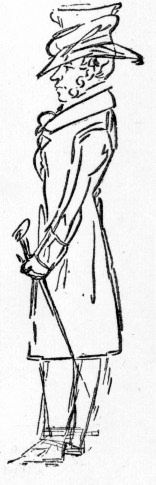 Презентацию подготовила учитель русского языка и литературы Олеся Олеговна Марченко, г. Брянск
Онегин- «герой _______   __________, который постоянно находится возле _______ или в самом _______ »
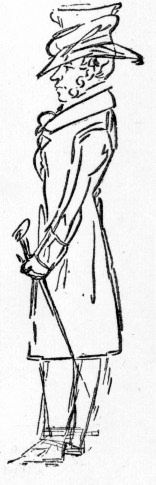 А.И. Герцен
Онегин - страдающий ___________, которого душит _______________ и _____________ жизни.
В. Г. Белинский
ЗАДАНИЕ     ДЛЯ     ВИЗУАЛОВ(интересно работать с таблицами, схемами, рисунками)
1.  ОБРАТИТЕСЬ К ТЕКСТУ романа «Евгений Онегин» (глава 1, строфы II,III,IV,V,VII,XLIII,XLIV). 
2. Прочитайте (используя  подходящий для вас вид чтения) предложенные строфы (Онегинская строфа – 14 строк), подберите цитаты и заполните таблицу в характеристике «Образование», «Воспитание», используя современную стратегию чтения через создание SMS- сообщений по цитате. (Пример на основе стихотворения А.Ахматовой «Сжала руки под темной вуалью»: «Уйдешь – я умру»). 
3. Сделайте вывод, обобщив смысл цитаты.
ЗАДАНИЕ     ДЛЯ     АУДИАЛОВ(интересно работать  с материалами, которые  требуют слухового восприятия )
1.  ПРОСЛУШАЙТЕ  ЗАПИСЬ  ТЕКСТА
  романа «Евгений Онегин»  «СО СТОПОМ»
 c 9.24 по 19.44 минуты (глава 1, строфы XV,XVI,XX,XXI,XXII,XXIII,XXIV,
 XXIV, XXV, XXVI, XXVIII, XXXV, XXXVI).
2. Прочитайте , используя  подходящий для вас вид чтения, предложенные строфы («Онегинская строфа» – 14 строк), подберите цитаты и заполните таблицу в характеристике «Распорядок дня, отношение к жизни, мировоззрение», используя современную стратегию чтения через создание SMS- сообщений по цитате. (Пример на основе стихотворения А.Ахматовой «Сжала руки под темной вуалью»: «Уйдешь – я умру»).
3. Сделайте вывод, обобщив смысл цитаты.
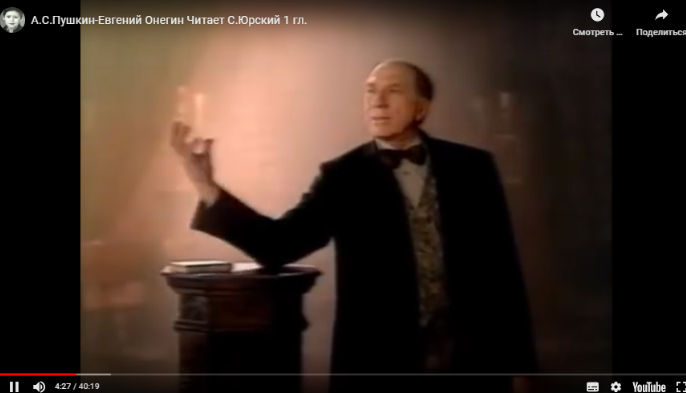 ЗАДАНИЕ     ДЛЯ     КИНЕСТЕТИКОВ(«чувствуют» окружающий мир )
1.  ОБРАТИТЕСЬ К МАТЕРИАЛУ  в рабочем листе  «Состояние героя и его внутренний мир»  (строки из строф главы 1, ТЕКСТА романа «Евгений Онегин» . 
2. Прочитайте (используя  подходящий для вас вид чтения) предложенные строки, выберите лексику, связанную  с эмоциональным  состоянием  Евгения Онегина, его внутренним миром,  заполните таблицу в характеристике  «Состояние героя и его внутренний мир», составьте лестницу  эмоций и душевного состояния героя.
3. Сделайте вывод, обобщив смысл цитаты.
ИНДИВИДУАЛЬНОЕ ЗАДАНИЯ* (ВУ)
1. Составьте вопросы для кроссворда к выделенным словам из цитат по произведению «Евгений Онегин» , используя  лексическое значение слов  и  учитывая контекст
2. Обязательно используйте толковый словарь или сеть Интернет. 
При необходимости обращайтесь к тексту романа. Глава 1, строфы указаны в скобках.


* ВУ – высокий уровень сложности. Задание предназначено для очень сильного учащегося,  который работает на  свой успех, о предпочитает индивидуальную форму рабты
ИНДИВИДУАЛЬНОЕ ЗАДАНИЯ* (НУ)
1.Узнайте значение своего имени. 
 2. Узнайте происхождение, значение  имени и фамилии Евгения Онегина, составьте статью о значении.
2. Обязательно используйте толковый словарь или сеть Интернет. 


* НУ – низкий уровень задания. Задание предназначено для очень слабых учащихся. Задание предлагается на любом этапе работы групп, как только возникает ситуация, когда у таких обучающихся  концентрация внимания теряется.
Они могут 1. пройти по классу, взять необходимые источники и переключиться на творческое задание.
ИНДИВИДУАЛЬНОЕ ЗАДАНИЯ* (НУ)
1. Составьте основу для создания страницы  Евгения Онегина  «Вконтакте».
2. Обязательно используйте  пункты  основная информация, жизненная позиция, личная информация  и т.д. 
При необходимости обращайтесь к  сотрудничеству с  одноклассниками  из других  групп. 
 ИСПОЛЬЗУЙТЕ  ПОДСЛУШЕННУЮ И ПОДСМОТРЕННУЮ  У НИХ   ИНФОРМАЦИЯ. 


* НУ – низкий уровень задания. Задание предназначено для очень слабых учащихся. Задание предлагается на любом этапе работы групп, как только возникает ситуация, когда у таких обучающихся  концентрация внимания теряется.
Они могут 1. пройти по классу, взять необходимые источники и переключиться на творческое задание.
РЕЗУЛЬТАТ ИНДИВИДУАЛЬНОЙ РАБОТЫ УЧАЩИХСЯ С НИЗКОЙ МОТИВАЦИЕЙ ИЛИ С ЕЕ ОТСУТСТВИЕМ
Онегин- «герой своего времени, который постоянно находится возле себя или в самом себе »
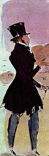 А.И. Герцен
Онегин - страдающий эгоист, которого душит бездеятельность и пошлость жизни.
В. Г. Белинский
Домашнее задание (дифференцированное)